Hanratty C, Walsh SJ
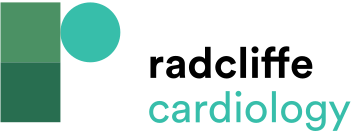 Table 1: Summary of In-Hospital Complications in Patients Undergoing PCI in Non-CTO and CTO Vessels
Citation: Interventional Cardiology Review 2018;13(3):121–5
https://doi.org/10.15420/icr.2018.10.2
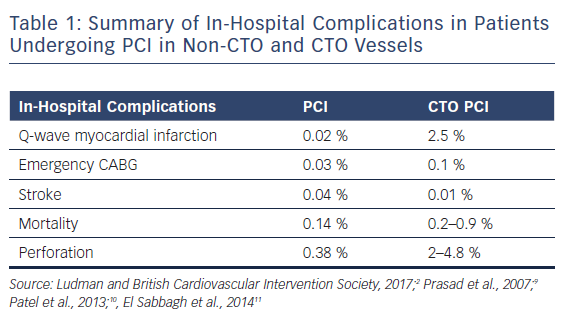